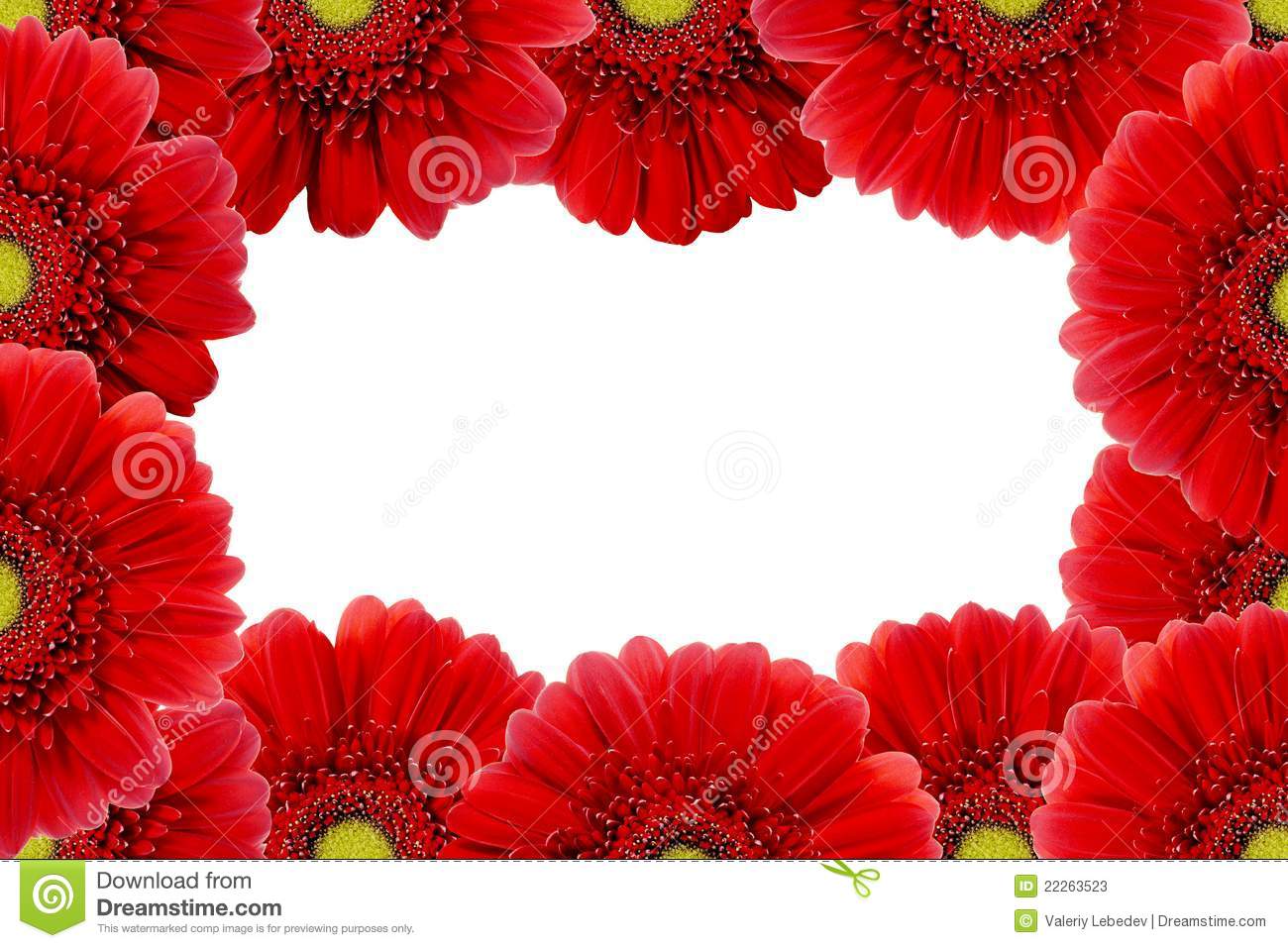 স্বাগতম
শিক্ষক পরিচিতি
মোঃ আব্দুল্লাহ খান
       সহকারি শিক্ষক ( আইসিটি)      
 আজিম মেমোরিয়াল উচ্চ বিদ্যালয়, 
               টাঙ্গাইল সদর ।                       মোবাইল-   ০১৭১০৫৪৯৫৫২ 
 zayedabdullah14@gmail.com
পাঠ পরিচিতি
শ্রেণি: ৬ষ্ঠ 
বিষয়: তথ্য ও যোগাযোগ প্রযুক্তি 
অধ্যায়: ১ম
পাঠ: ৫
সময়: ৫০ মিনিট
তথ্য ও যোগাযোগ প্রযুক্তির ব্যবহার
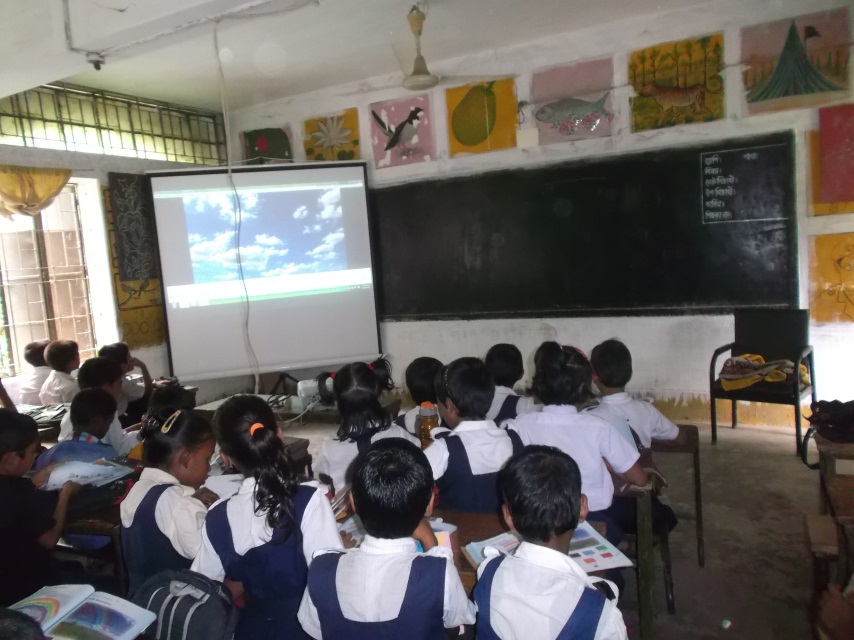 ডাক্তার চিকিৎসায় প্রযুক্তি ব্যবহার করছে।
শিক্ষার্থীরা ডিজিটাল ক্লাস করছে।
শিখন ফল
এই পাঠ শেষে শিক্ষার্থীরা... 
শিক্ষাক্ষেত্রে তথ্য ও যোগাযোগ প্রযুক্তির ব্যবহার বর্ণনা করতে পারবে;
 চিকিৎসা ক্ষেত্রে তথ্য ও যোগাযোগ প্রযুক্তির ব্যবহার বর্ণনা করতে পারবে; 
 বিজ্ঞান ও গবেষণার ক্ষেত্রে তথ্য ও যোগাযোগ প্রযুক্তির গুরুত্ব বলতে পারবে; 
কৃষি, পরিবেশ ও আবহাওয়া সম্পর্কে তথ্য প্রদানে তথ্য ও যোগাযোগ প্রযুক্তির ভূমিকা বর্ণনা করতে পারবে।
শিক্ষায় তথ্য ও যোগাযোগ প্রযুক্তির ব্যবহার
ছবিগুলোতে পাঠদানের কী পার্থক্য দেখতে পাচ্ছ?
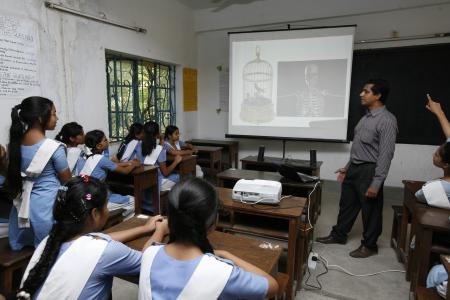 গতানুগতিক পাঠদান
মাল্টিমিডিয়ার মাধ্যমে পাঠদান
শিক্ষায় তথ্য ও যোগাযোগ প্রযুক্তি
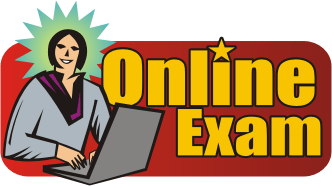 ই-বুকে কয়েক হাজার বই রাখা যায়।
অনলাইন পরীক্ষা
চিকিৎসায় তথ্য ও যোগাযোগ প্রযুক্তি
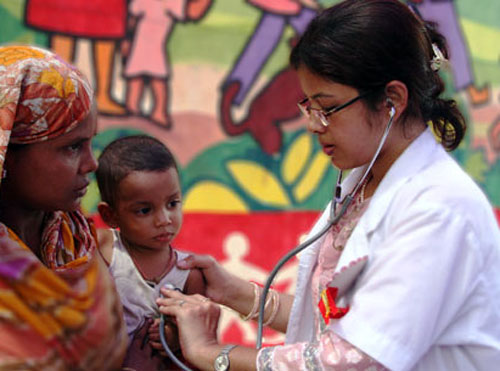 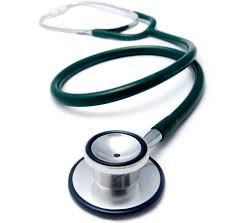 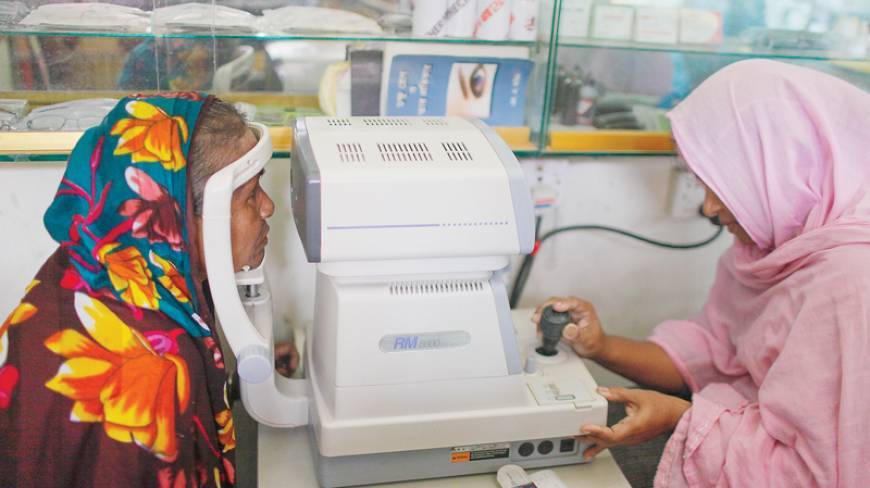 গতানুগতিক চিকিৎসা
প্রযুক্তির মাধ্যমে চিকিৎসা
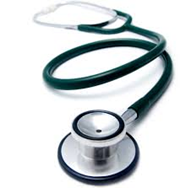 চিকিৎসায়  তথ্য ও যোগাযোগ প্রযুক্তি
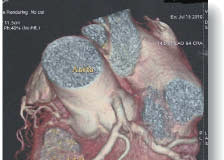 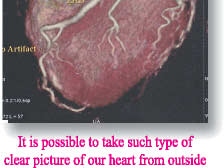 টেলিমেডিসিন
শরীরের বাইরে থেকে শরীরের ভিতরের হৃৎপিন্ডের এরকম নিখুঁত ছবি তোলা সম্ভব।
জোড়ায় কাজ
চিকিৎসা ক্ষেত্রে কোথায় তথ্য ও যোগাযোগ প্রযুক্তি ব্যবহৃত হচ্ছে লেখ।
বিজ্ঞান ও গবেষণায় তথ্য ও যোগাযোগ প্রযুক্তি
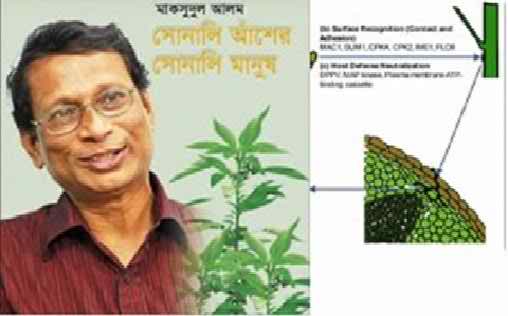 বিজ্ঞান ও গবেষণার কাজকে সহজ                    করেছে।
আমাদের দেশের বিজ্ঞানীরা পাটের জিনোম বের করেছে।
কৃষিতে তথ্য ও যোগাযোগ প্রযুক্তি
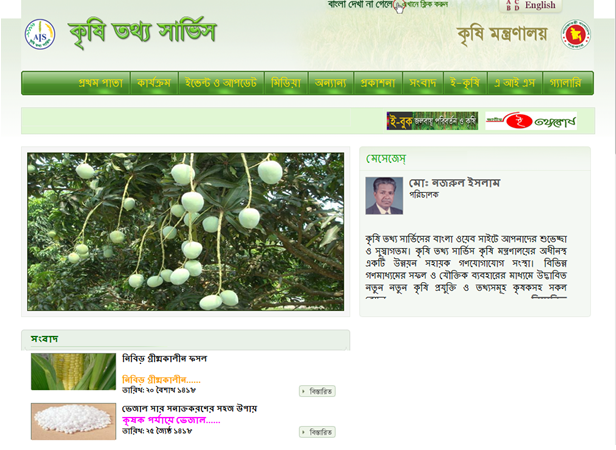 কৃষি বিষয়ক অনুষ্ঠান
ইন্টারনেটে কৃষির উপর ওয়েবসাইট
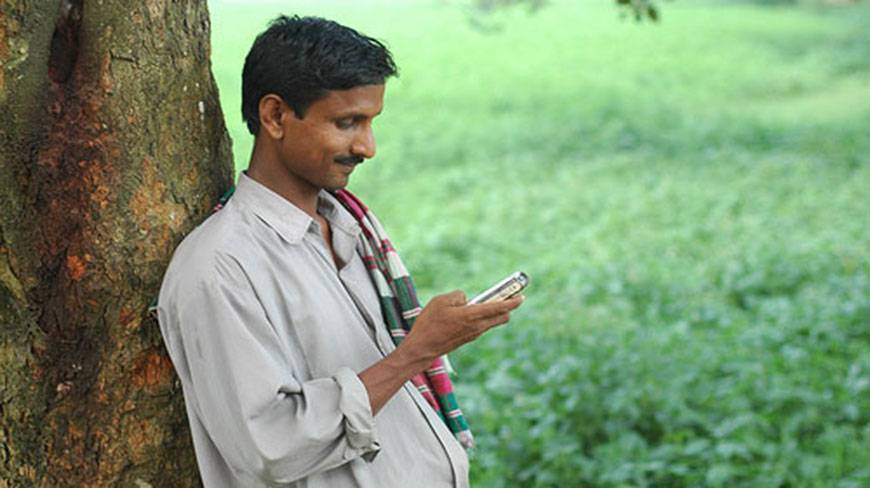 মোবাইল ফোনে কৃষি সম্যার সমাধান
পরিবেশ আর আবহাওয়া জানতে তথ্য ও যোগাযোগ প্রযুক্তি
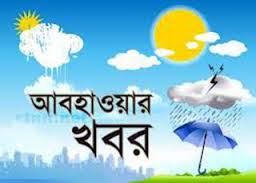 ১৯৭০ সালের ঘূর্ণঝড়ে আমাদের দেশের প্রায় লক্ষ লোক মারা গিয়েছে।
বর্তমানে ঘূর্ণিঝড়ের পূর্বাভাস আগেই পাওয়া যায়।
দলগত কাজ
শিক্ষায় তথ্য ও যোগাযোগ প্রযুক্তির ৪টি ব্যবহার উল্লেখ কর।
সম্ভাব্য সমাধান
অনলাইনের মাধ্যমে বিশ্ব্বের যে কোন লাইব্রেরীর বই 
     পড়া যাবে। 
দেশ-বিদেশের যে কোন শিক্ষকের সাথে যোগাযোগ
     করা যায়। 
বিভিন্ন অনলাইন ভিত্তিক পরীক্ষা দেওয়া যায়। 
বিভিন্ন বই ডাউনলোড করা যায়।
নতুন শিখলাম
মূল্যায়ন
ই-বুকে কতগুলো বই থাকে ?
ক. ১ টি  খ. ১০ টি  
গ. কয়েক হাজার ৪.       ঘ. শতাধিক 
২. টেলিমেডিসিন বলতে কী বোঝায়?
ক. টেলিফোনে ওষধ বিক্রি
খ. টেলিফোনে চিকিৎসা সেবা
গ.  টেলিফোনে সেবা 
ঘ. টেলি সেবা
বাড়ির কাজ
তথ্য ও যোগাযোগ প্রযুক্তির ব্যবহার নিয়ে
 ১০ বাক্যের একটি ছোট রচনা লিখে আনবে।
ধন্যবাদ